Classroom Management & Motivation
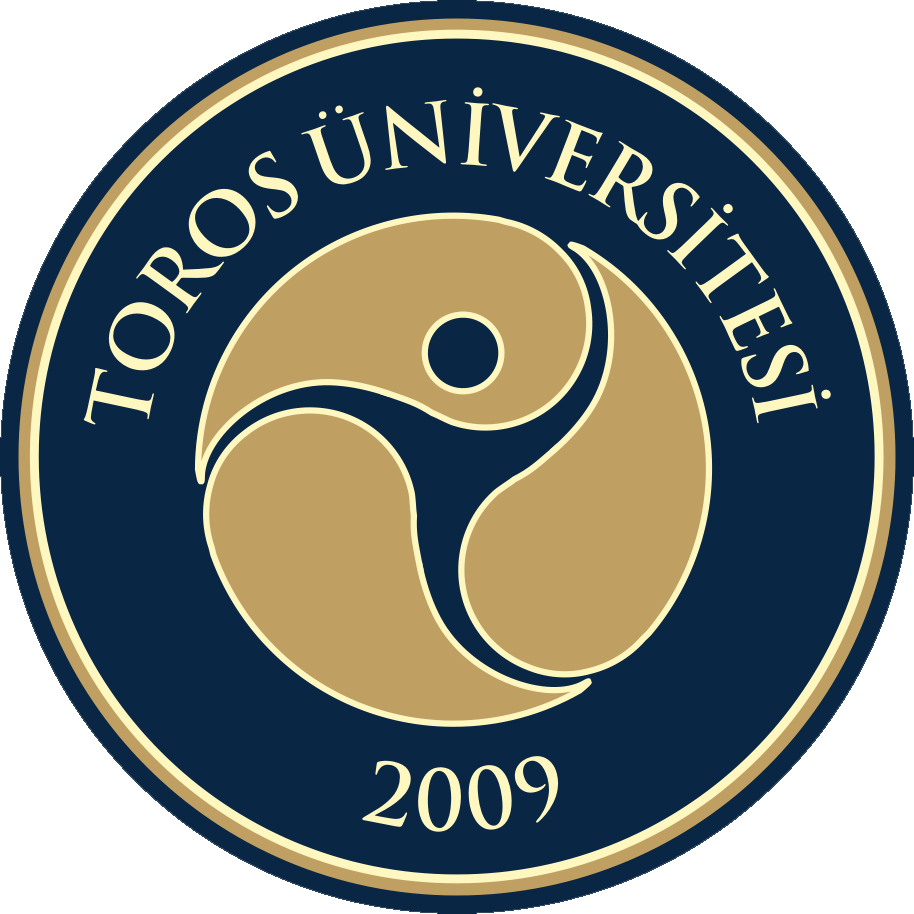 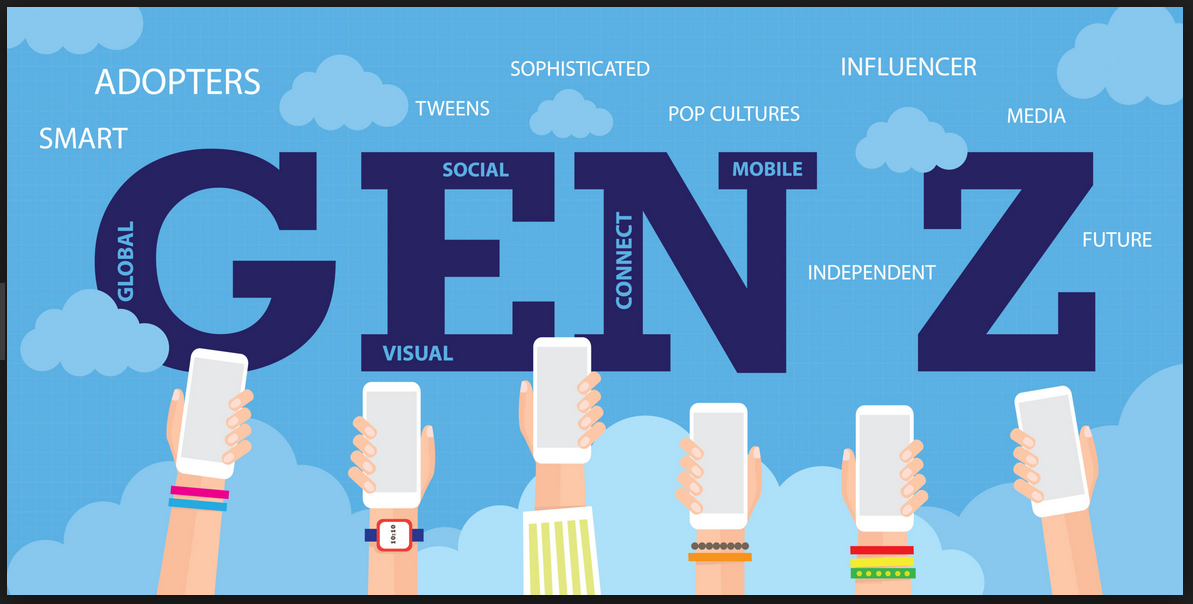 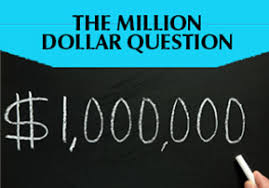 They learn *with research based methods ( they want to cretae their learning styles )  *when they value information when it is relevant & timely * when there isn’t an authoriterian teaching , authoriterian teaching  is ineffective * when there is a relaxed & warm empathetic class environment *good rapport , they learn better when there is a bond with the lecturer
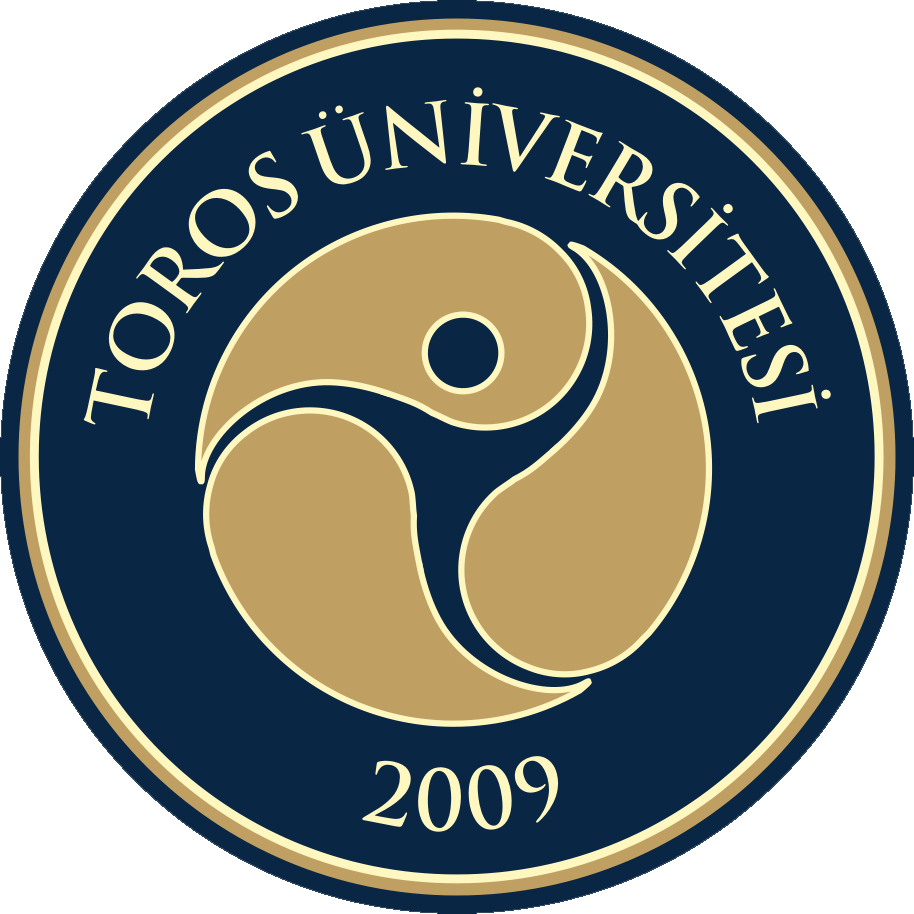 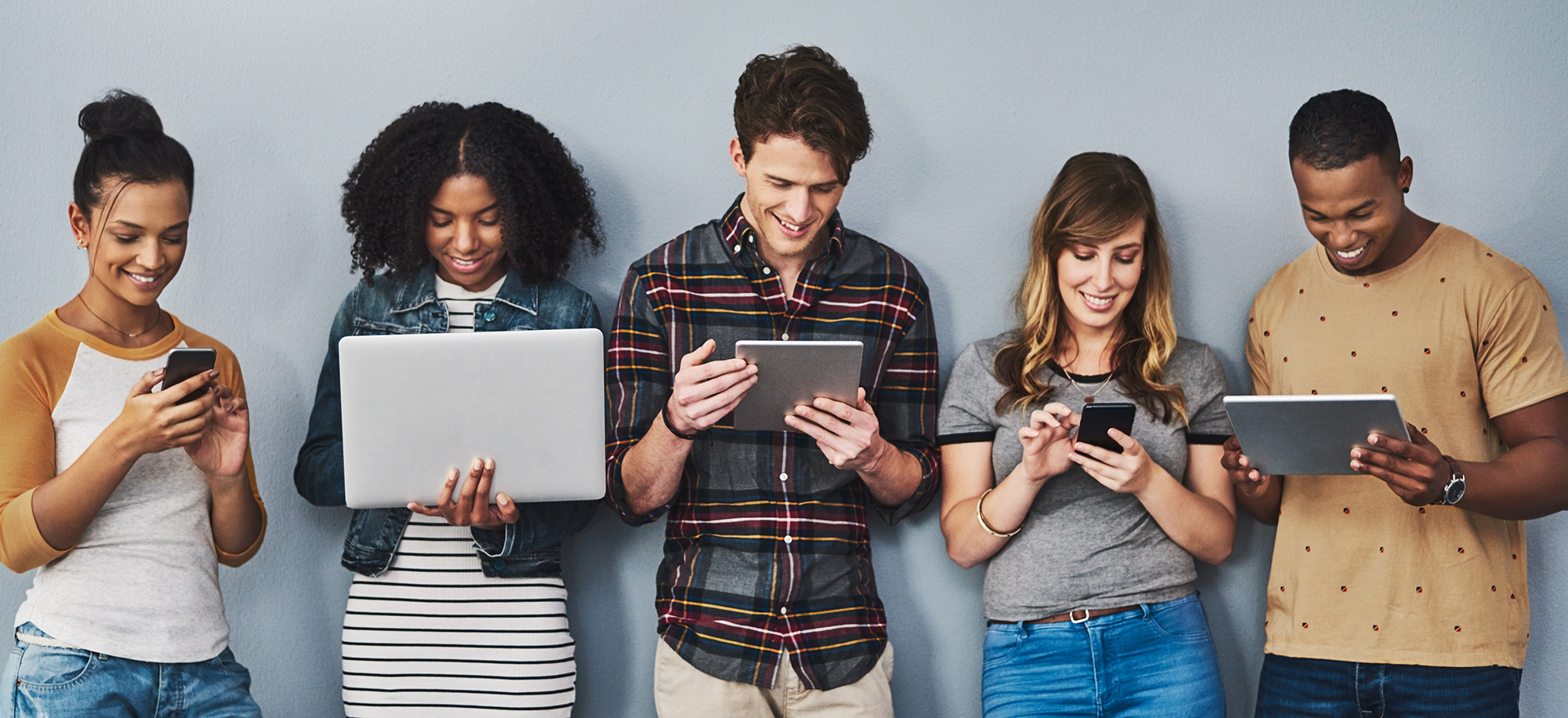 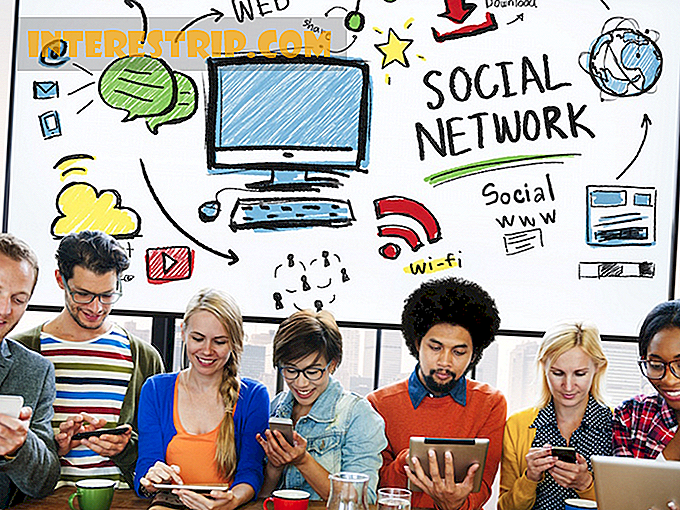 Millenials ;*have short attention span *are comfortable using techonology *prefer interactive & collaborative learning *are good at multitasking *are visual & auditory learners
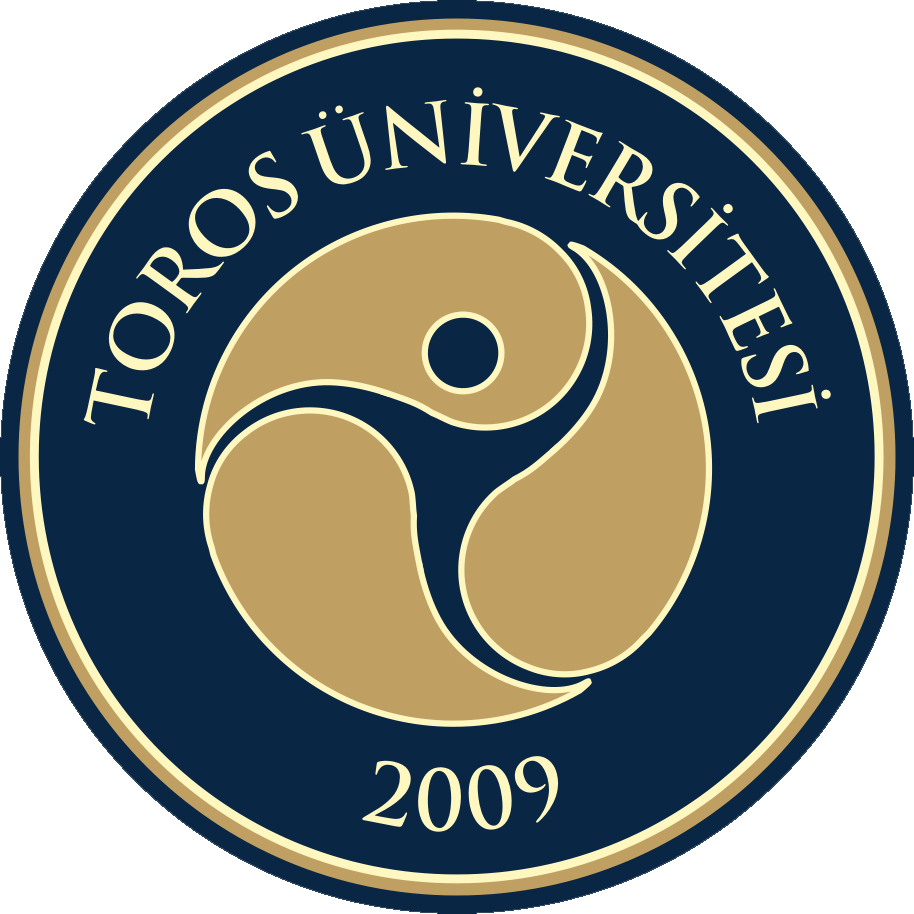 http://www.educationplanner.org/students/self-assessments/learning-styles.shtml
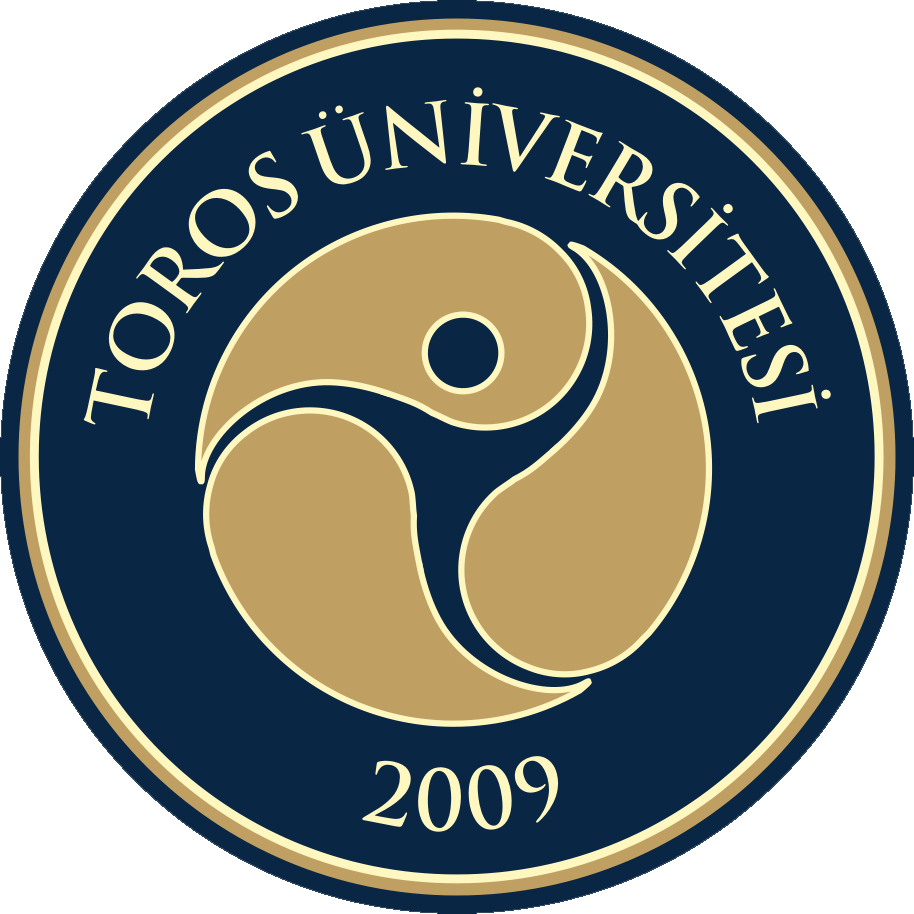 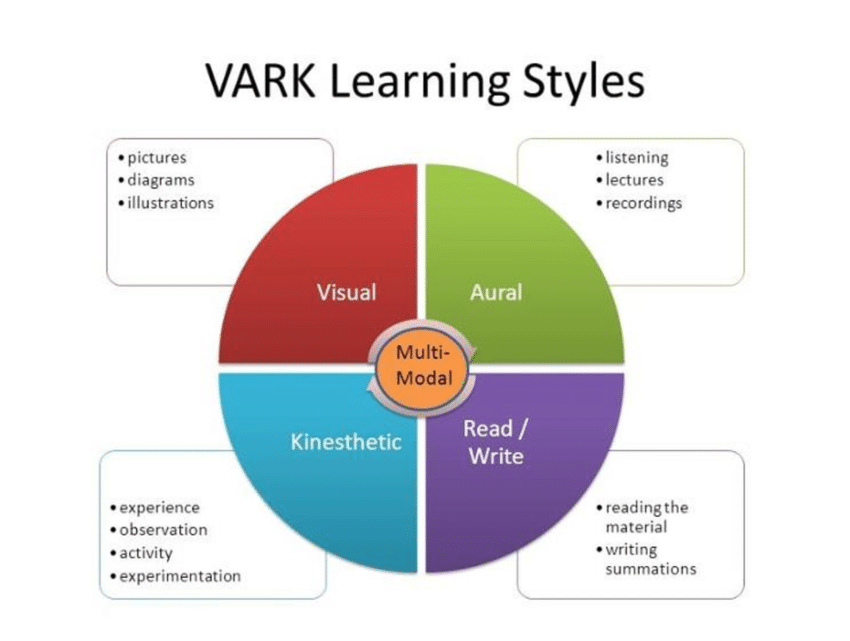 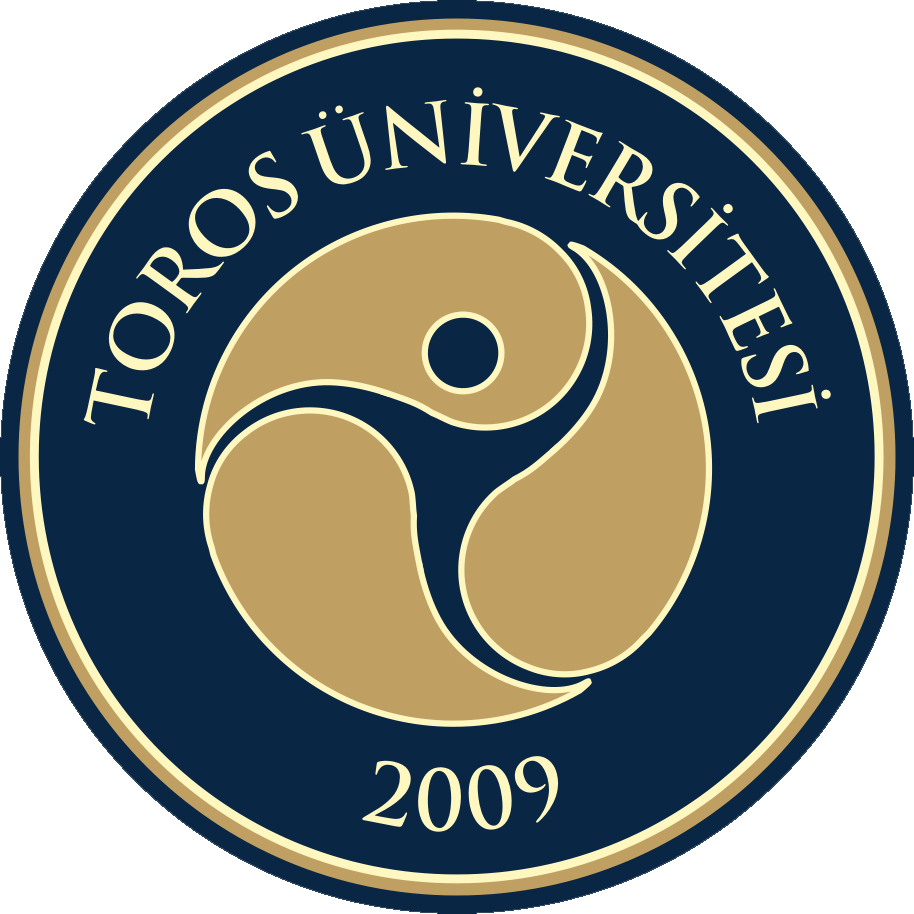 Fixed Mindset
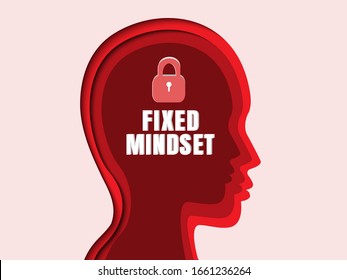 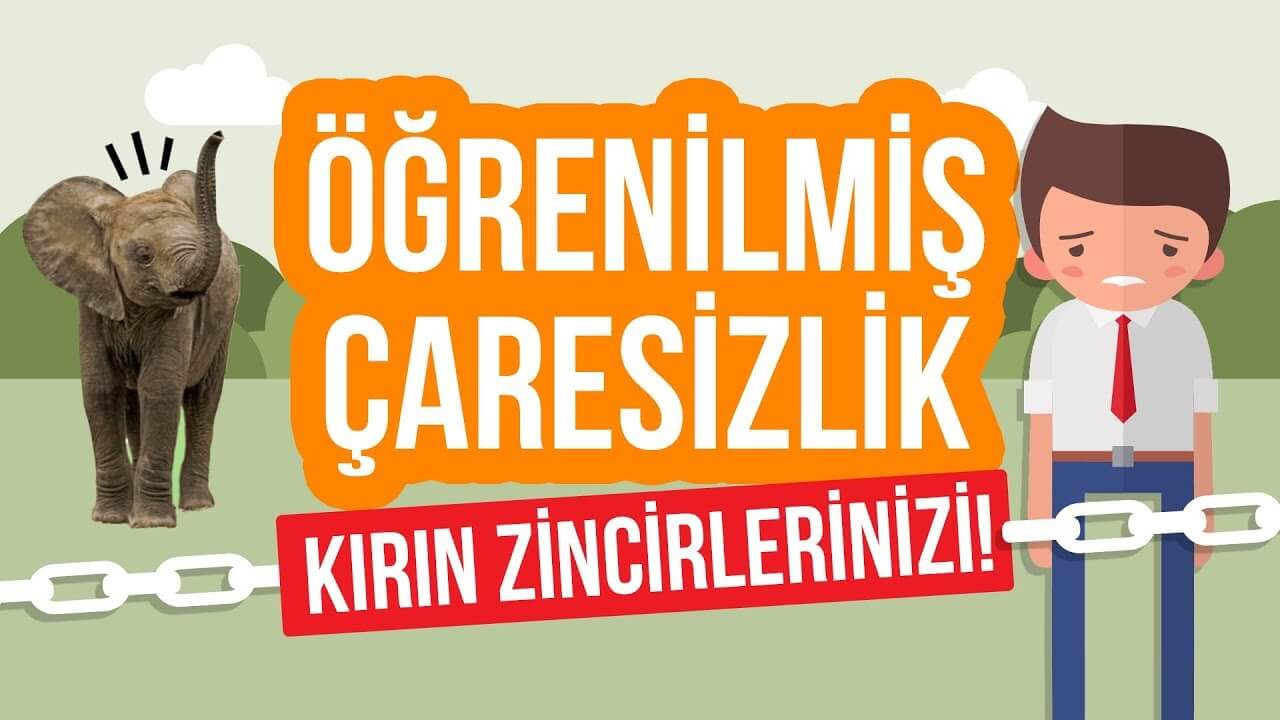 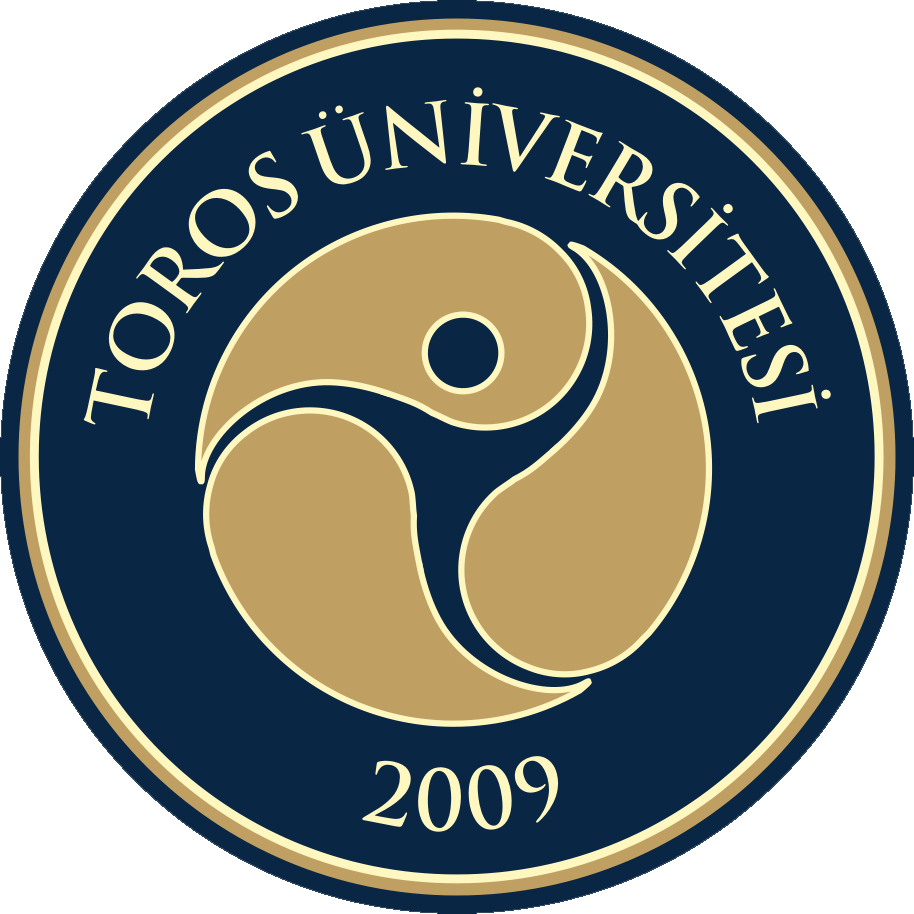 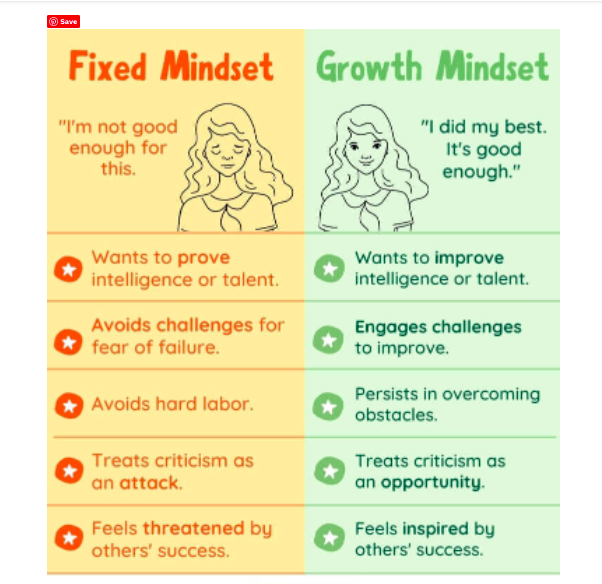 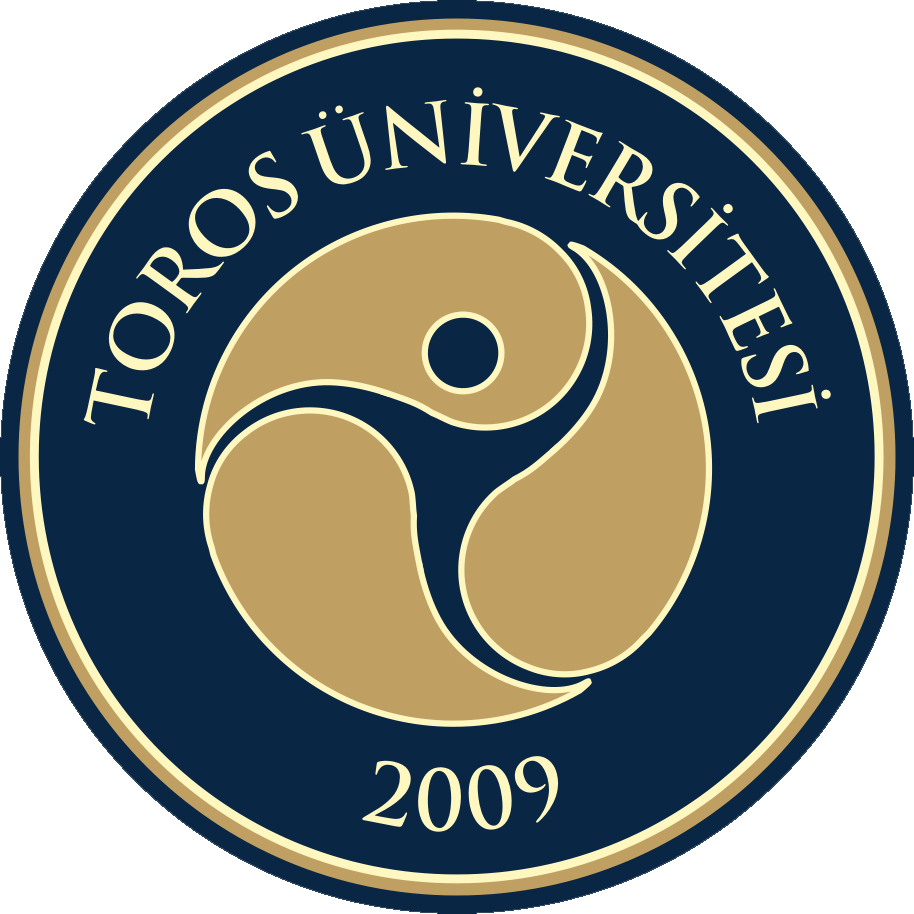 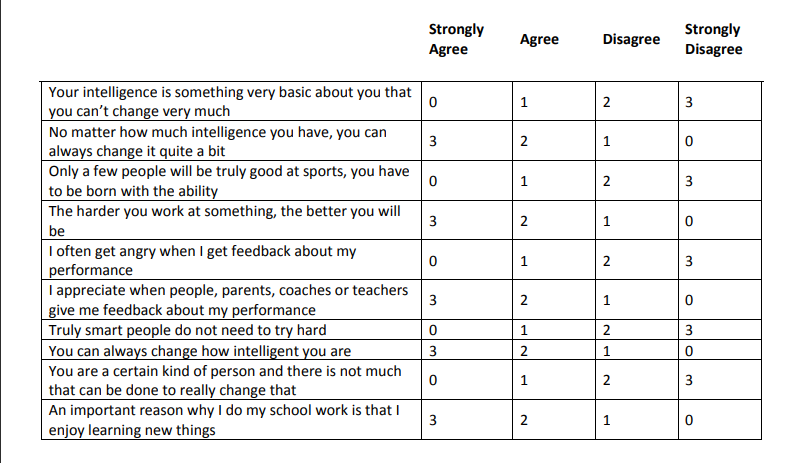 SCORE CHART 
22-30 = Strong Growth Mindset 
17-21 = Growth with some Fixed ideas 
11-16 = Fixed with some growth ideas
 0-10 = Strong fixed mindset
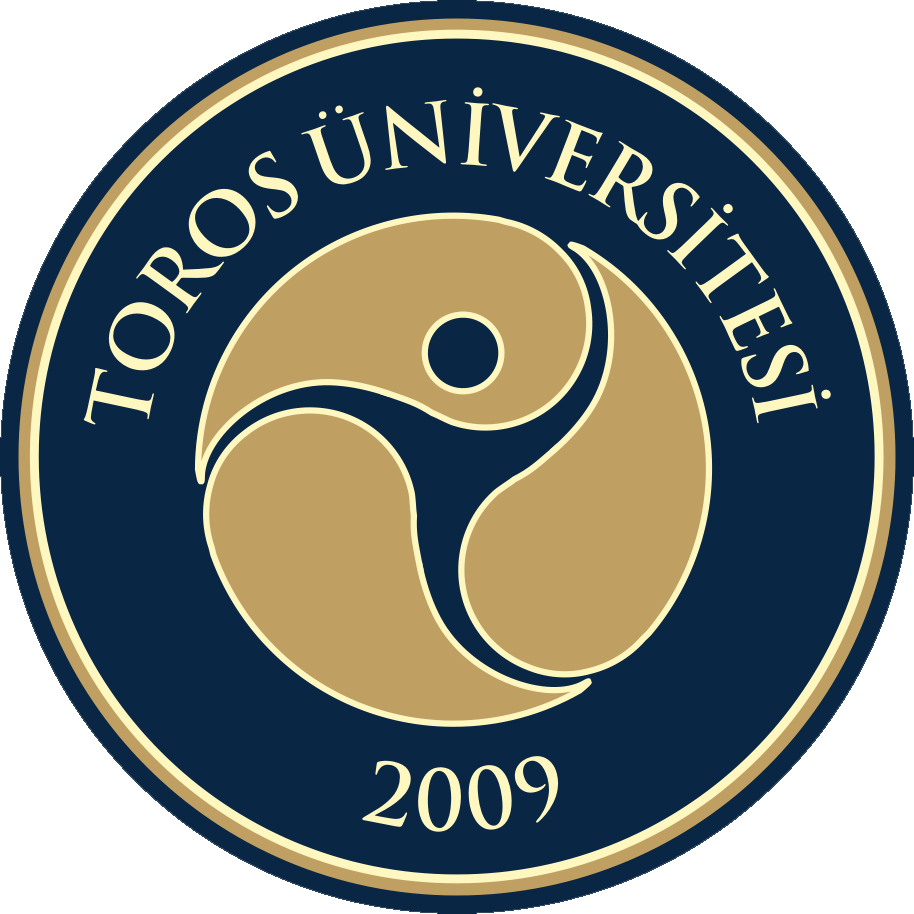 WHAT IS MOTIVATION?
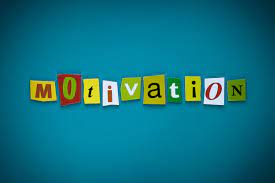 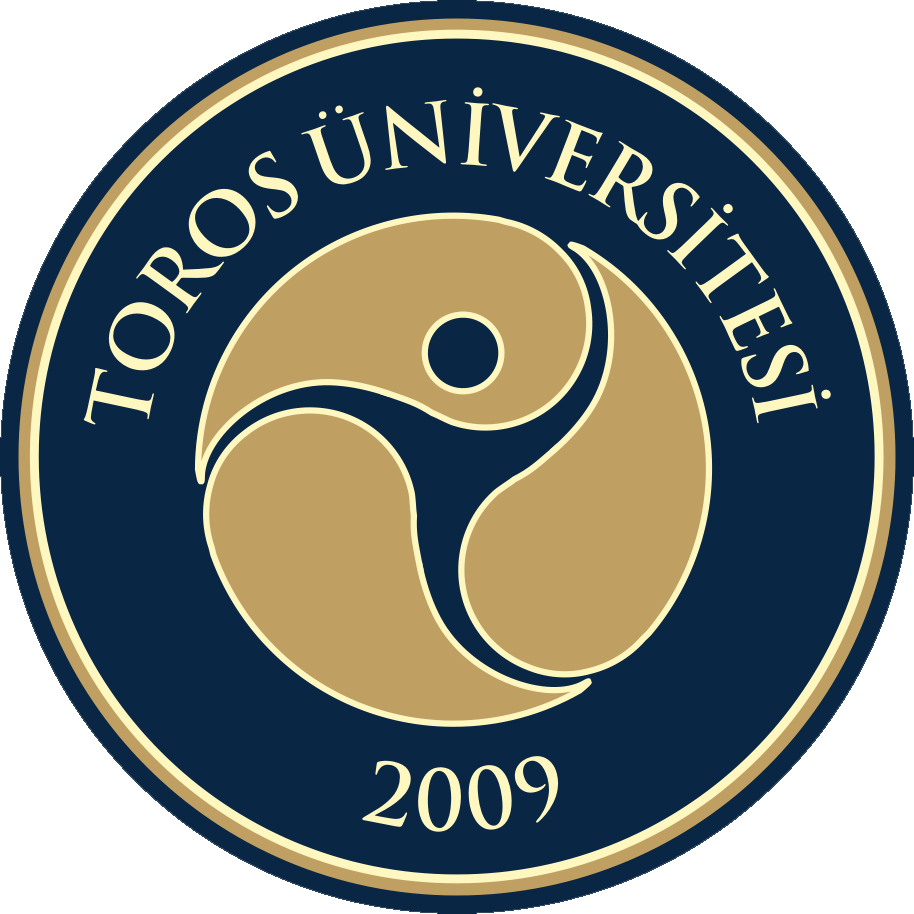 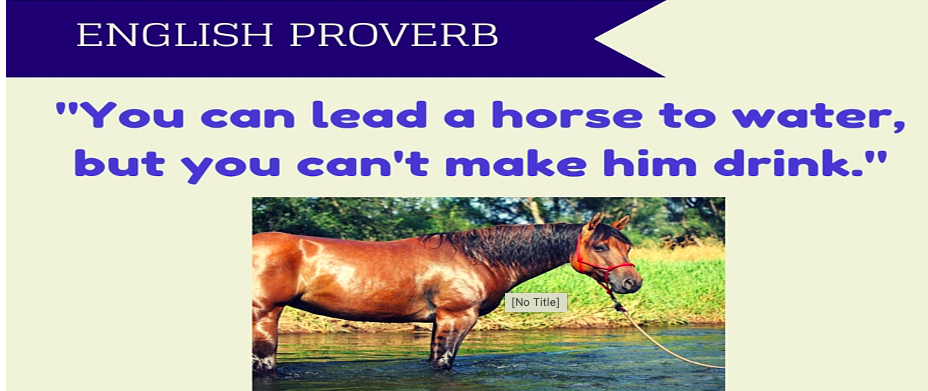 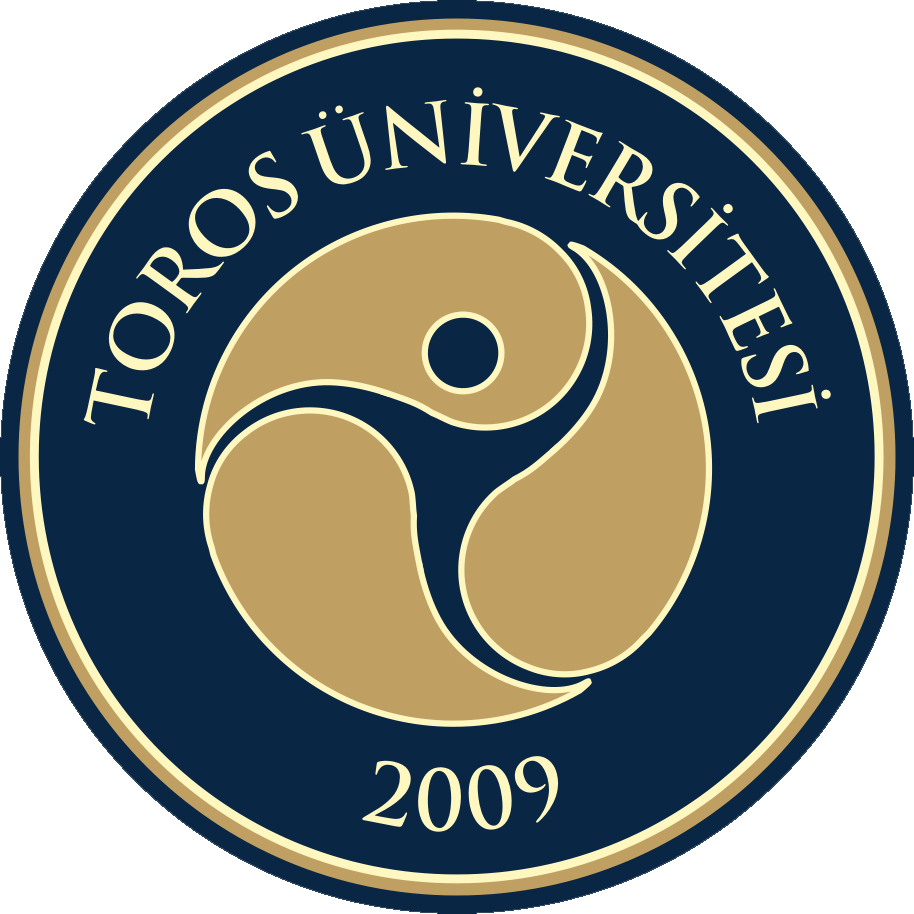 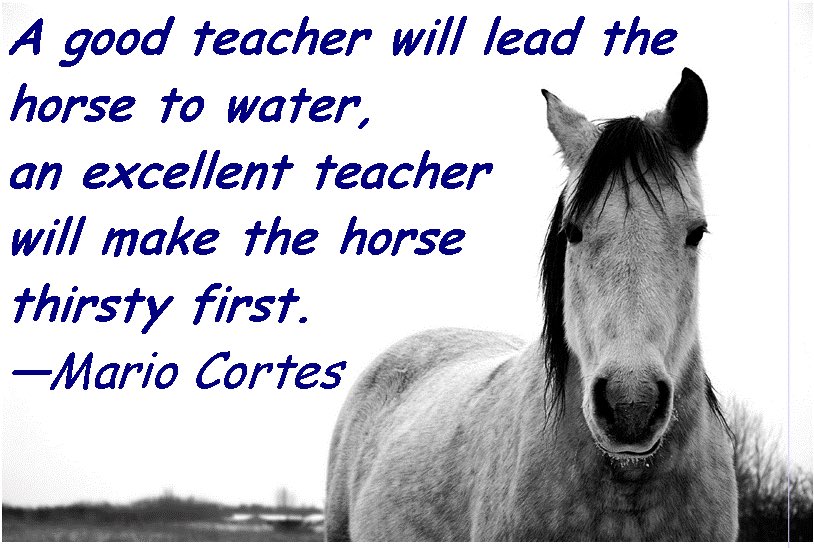 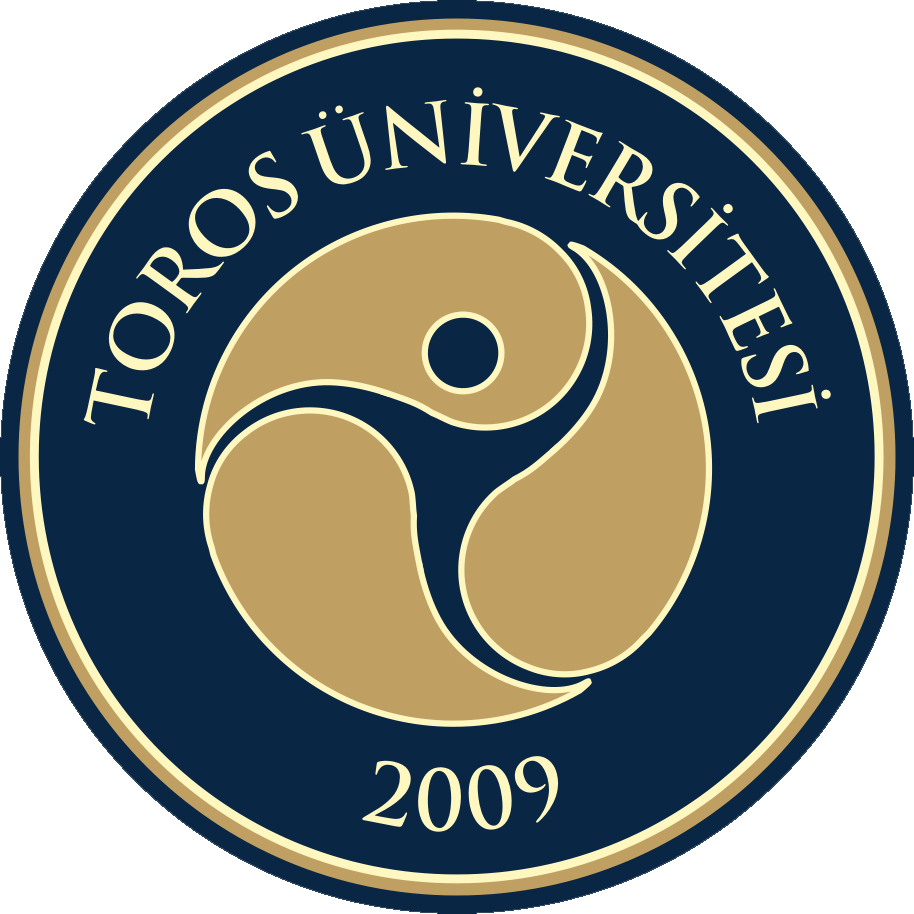 Learners who are intrinsically motivated are more likely to do better academically and therefore as teachers our goal is to try and help our students to develop their internal motivation.”
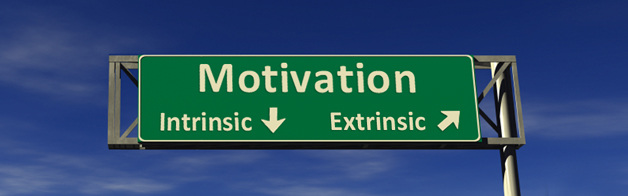 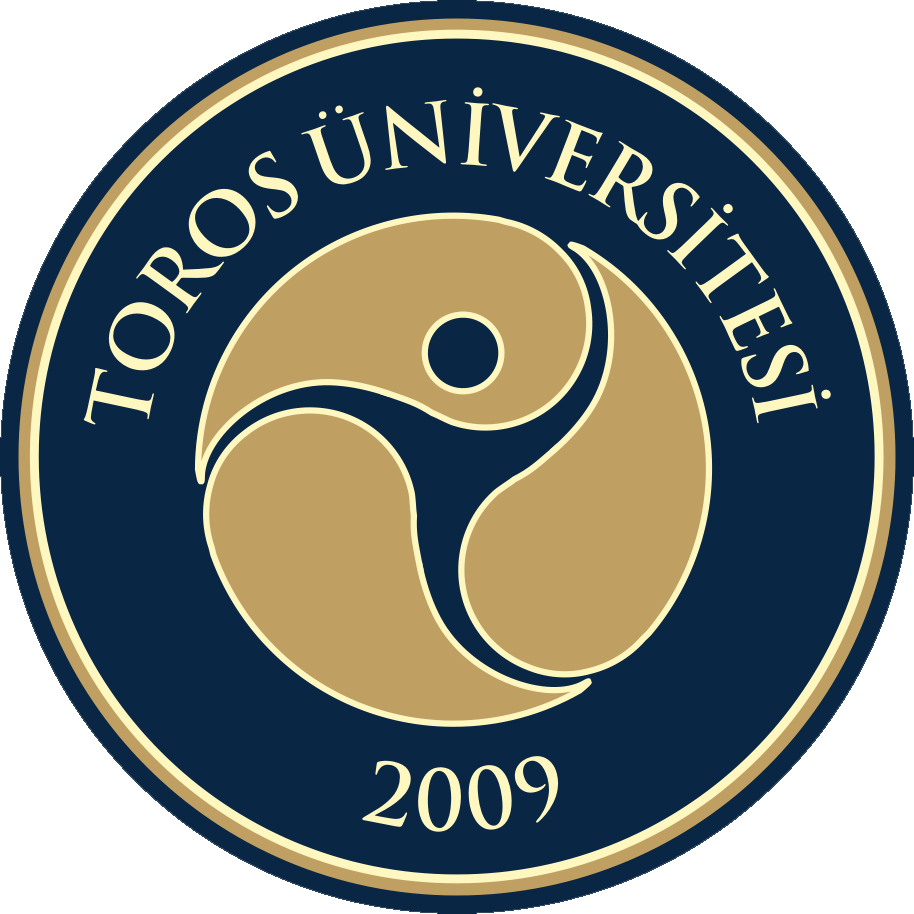 Internally motivated students are ; *Interested *Curious *Focused *Enthusiastic *Eager *Passionate *Optimistic *Full of effort
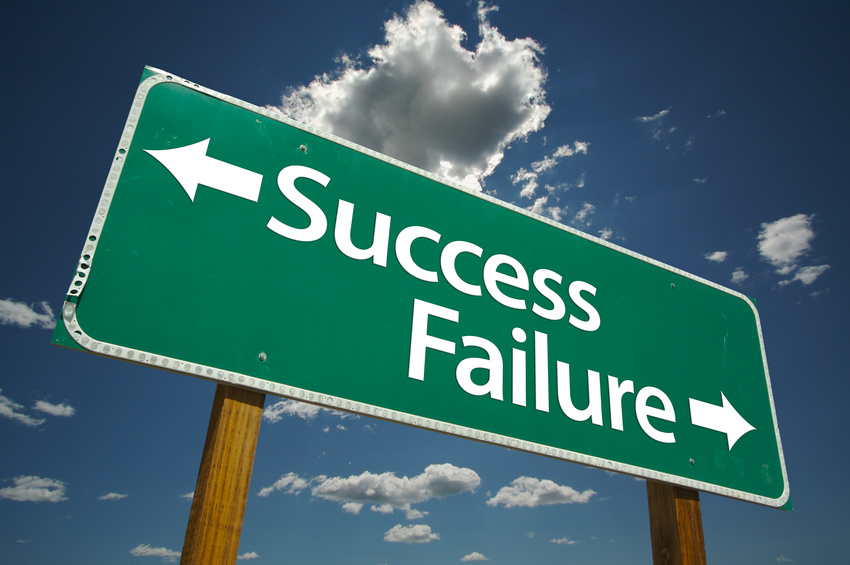 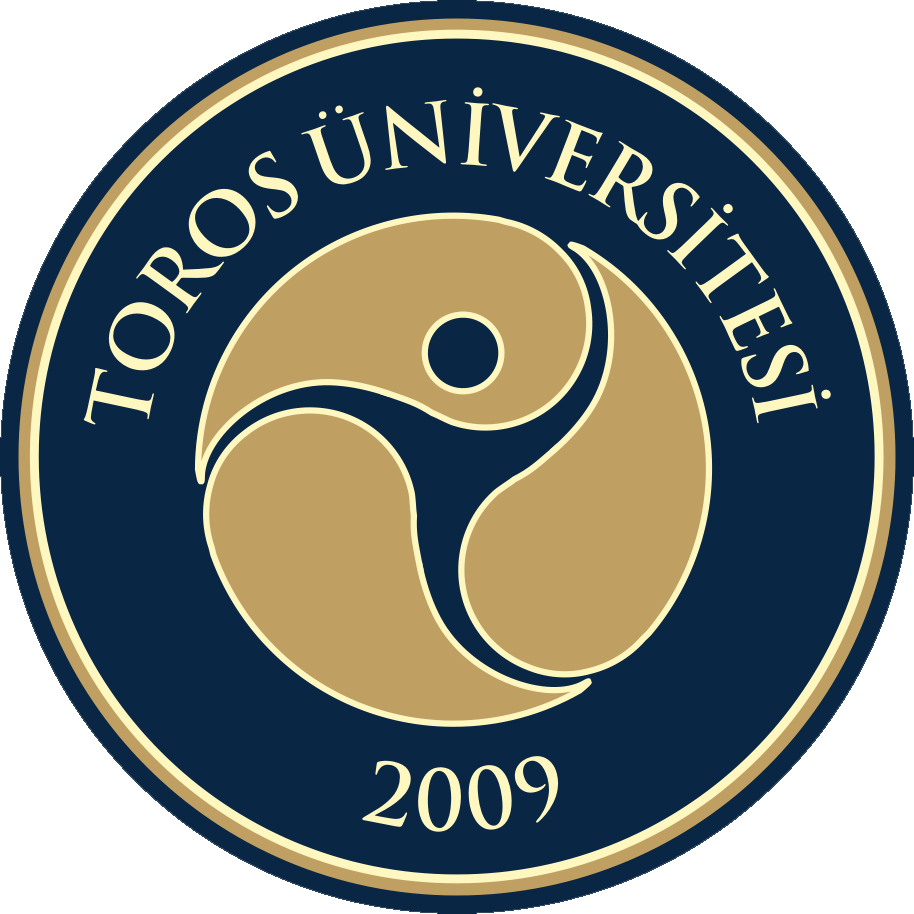 But how ?
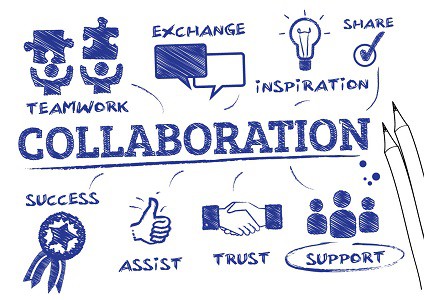 We should promote *trust , empathy and acceptance*group cohesiveness *collaboration*shared repsonsibility
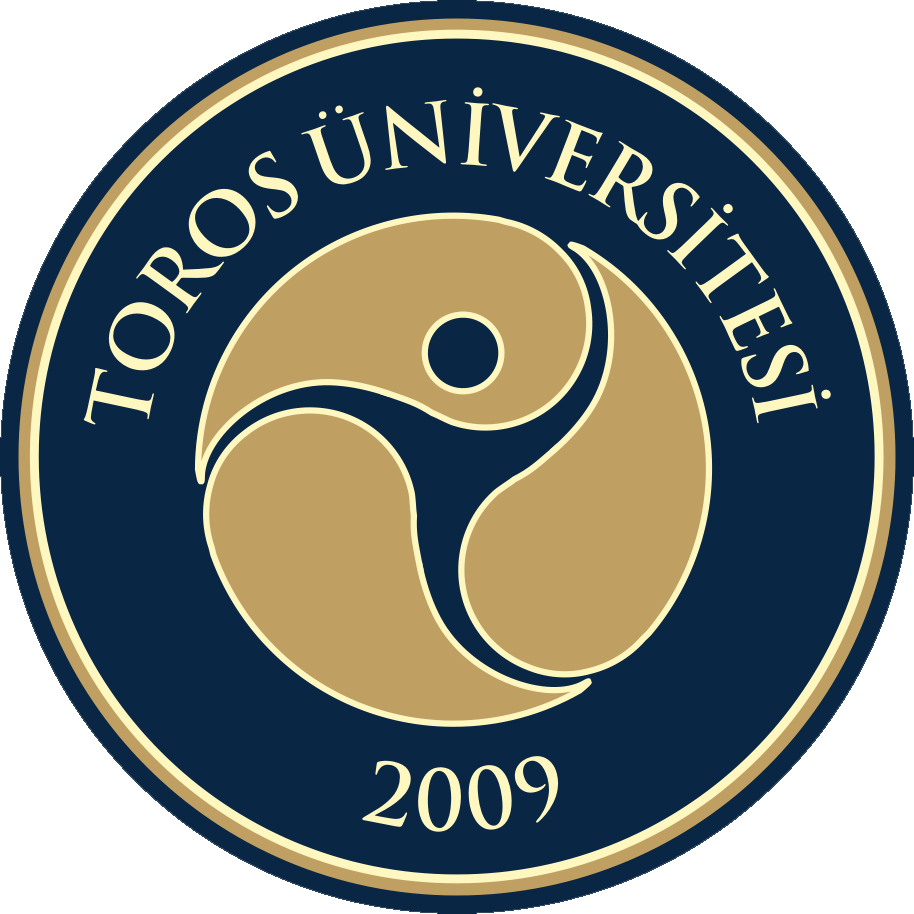 In order to be able to fully engaged and be motivated in class , learners need to feel that the group is important to them , that they are important to the group and that they will be cared for and supported ( safe learning environment )
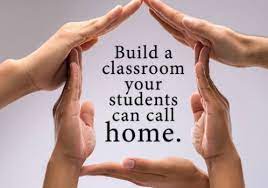 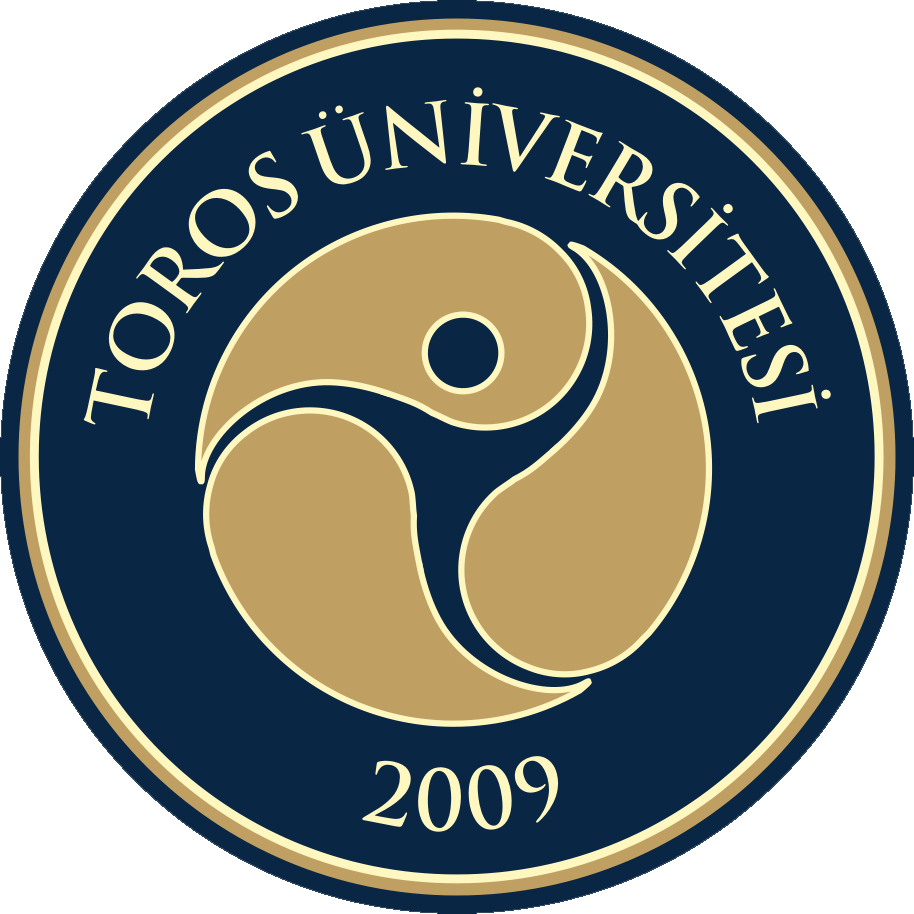 “Studies have shown that when learners work in groups it leads to improved achievement , retention of learning and social relationship , as well as , increasing intrinsic motivation . It can lessen the stress of contributing in a whole- class situation and give more free time for learners to work at their own pace “ Fredericks , 2014
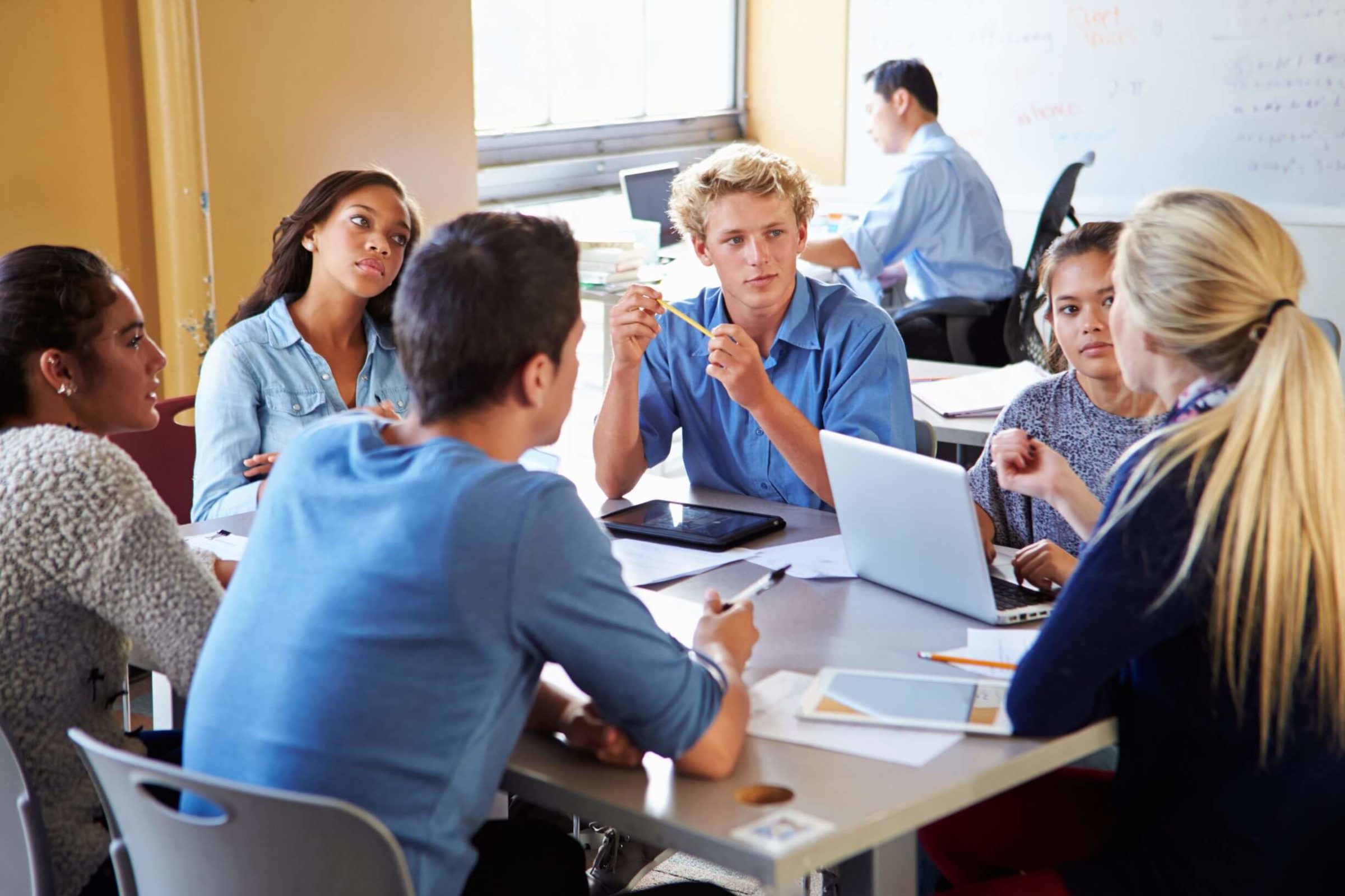 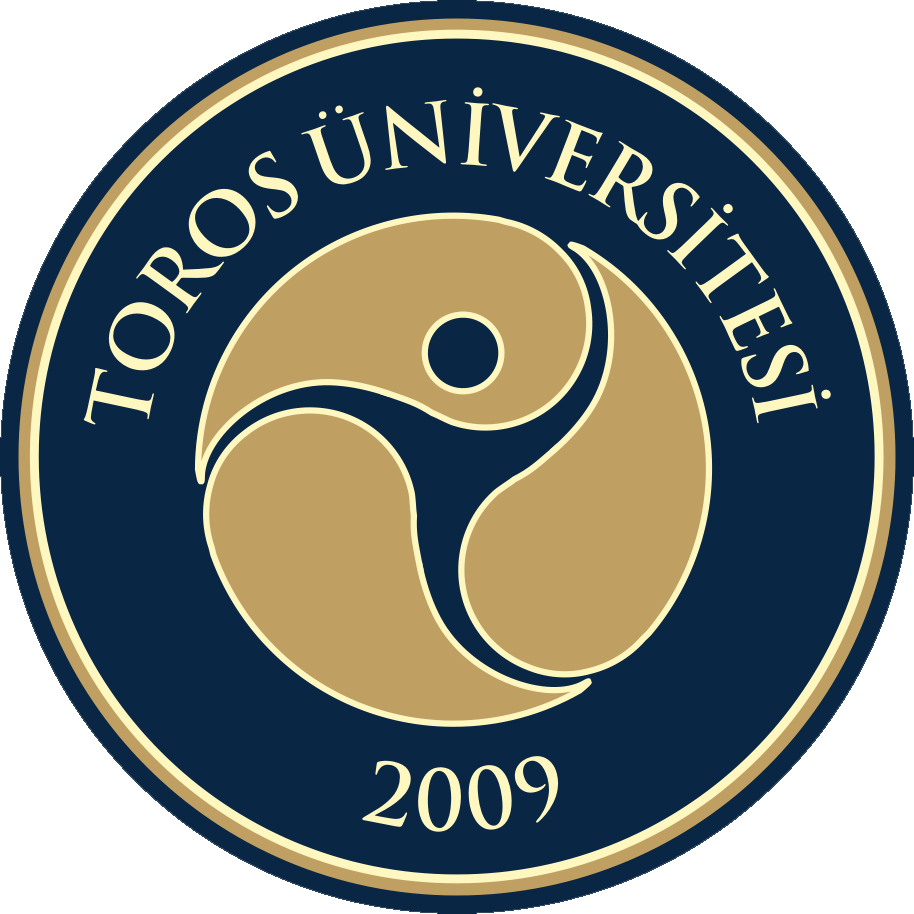 Benefits of peer teaching *engages and motivates learners *increases all student participation * fosters interpersonal skills – collaboration , trust , understanding & empathy *makes learning more memorable * peer teachers reinforce their own learning
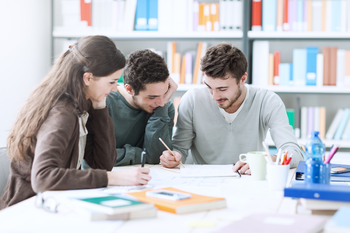 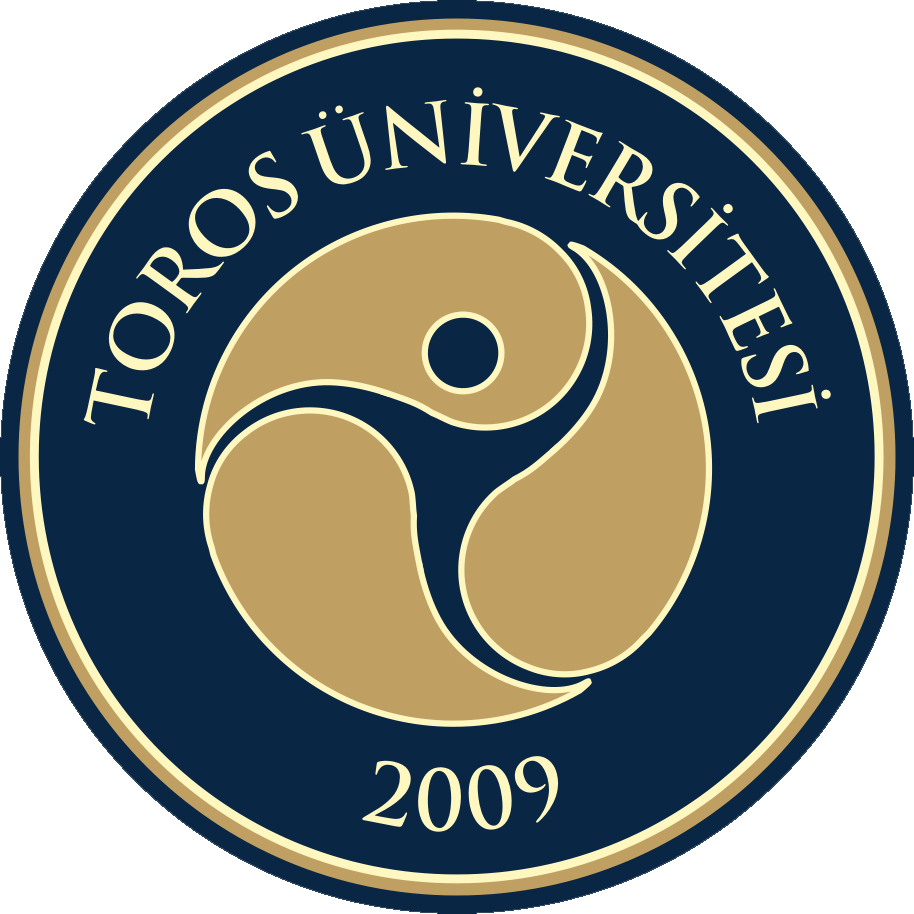 ”The art of teaching is the art of assisting discovery “ Mark Van Doren
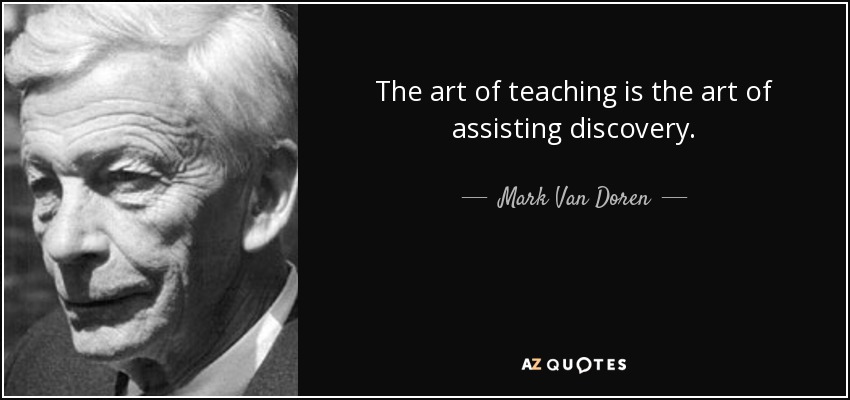 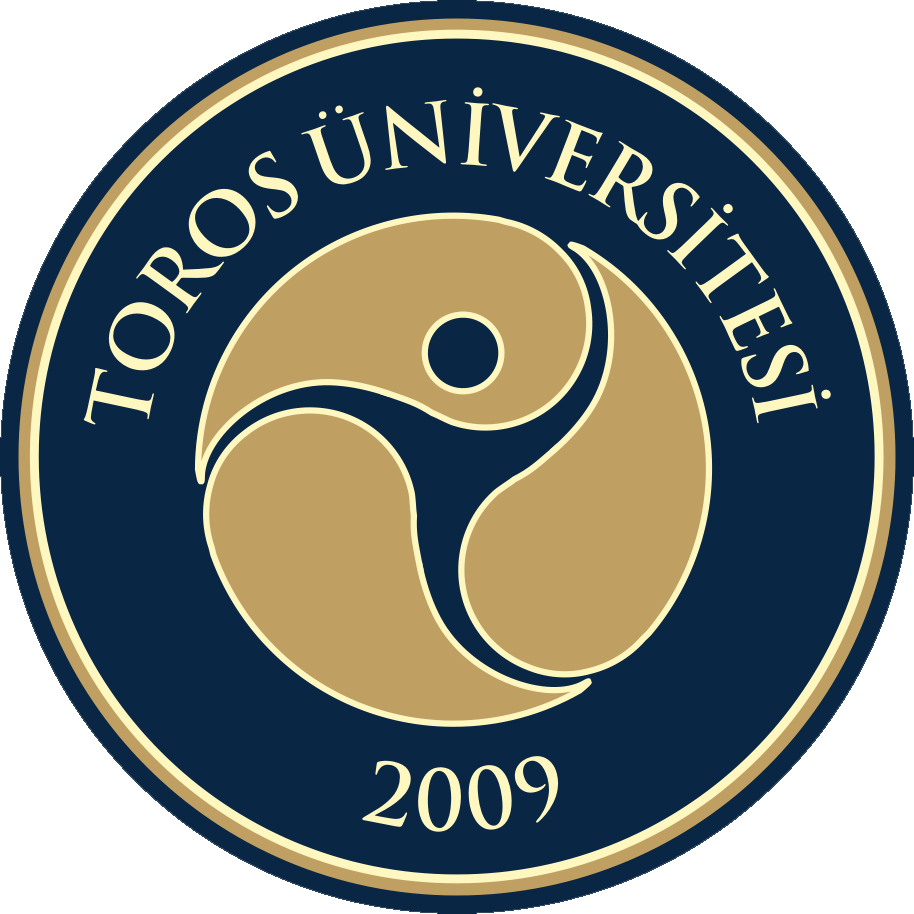 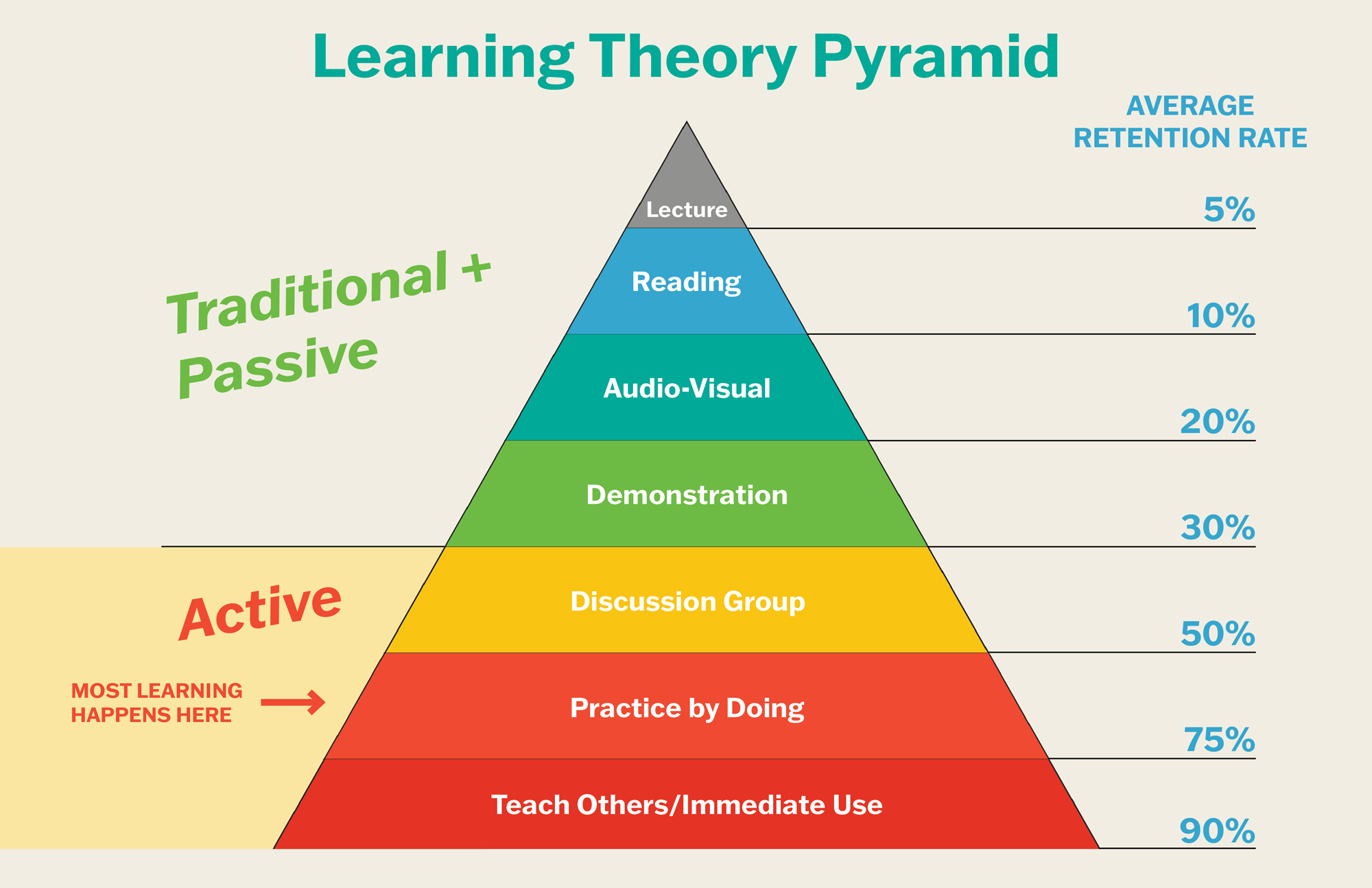 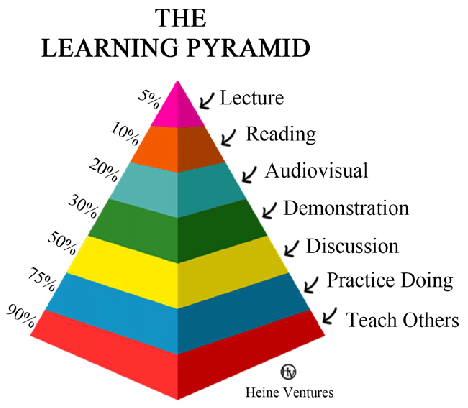 Make learning more meaningful, personal , relevant & real world
”Students are motivated and engaged in content and activities when they can build on prior knowledge and draw clear connections between what they are learning and the world they live in “
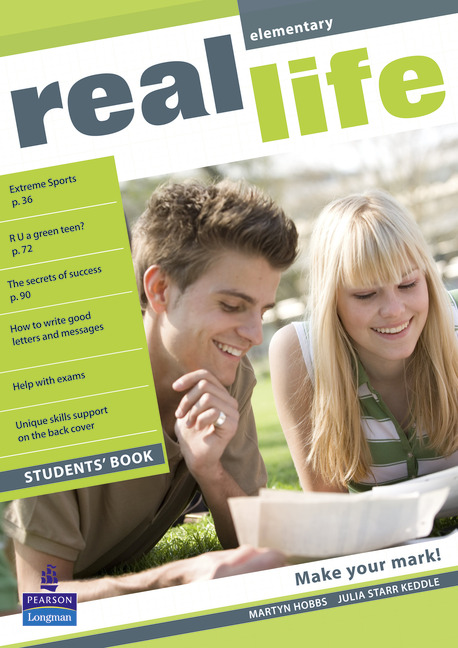 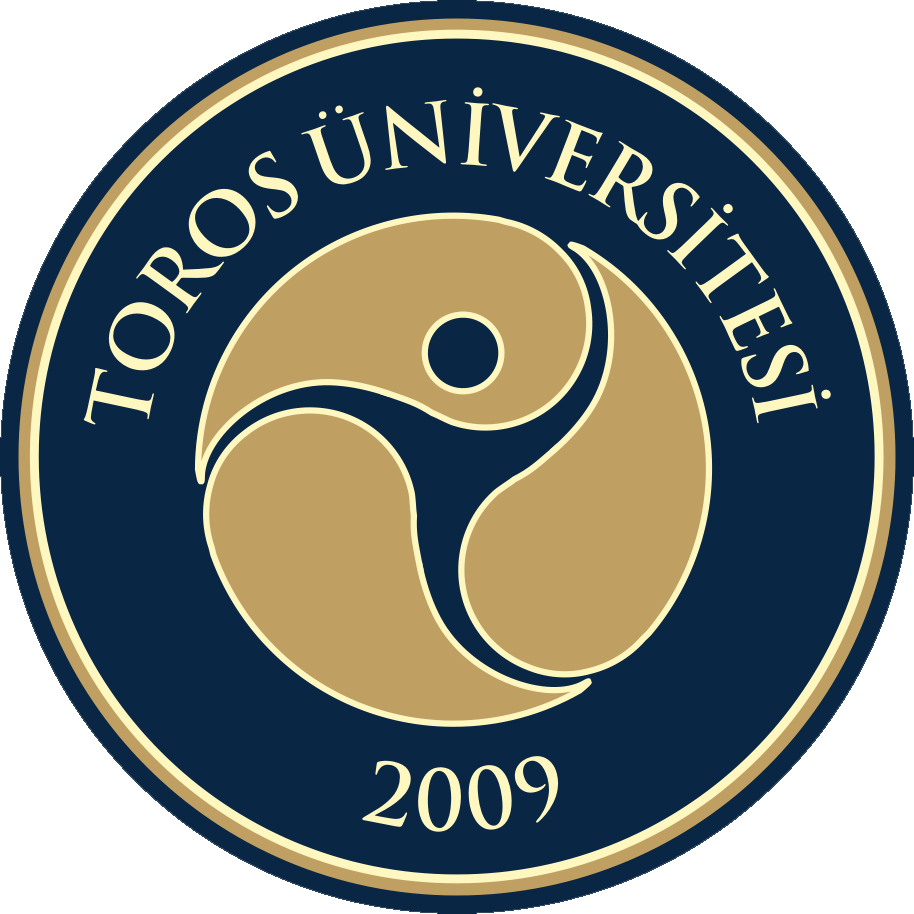 “Real world content and culture is a very powerful hook . It can heighten the interest and motivation of your students . It becomes an exciting educational experience “
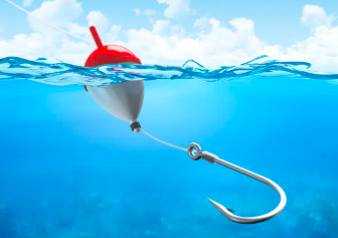 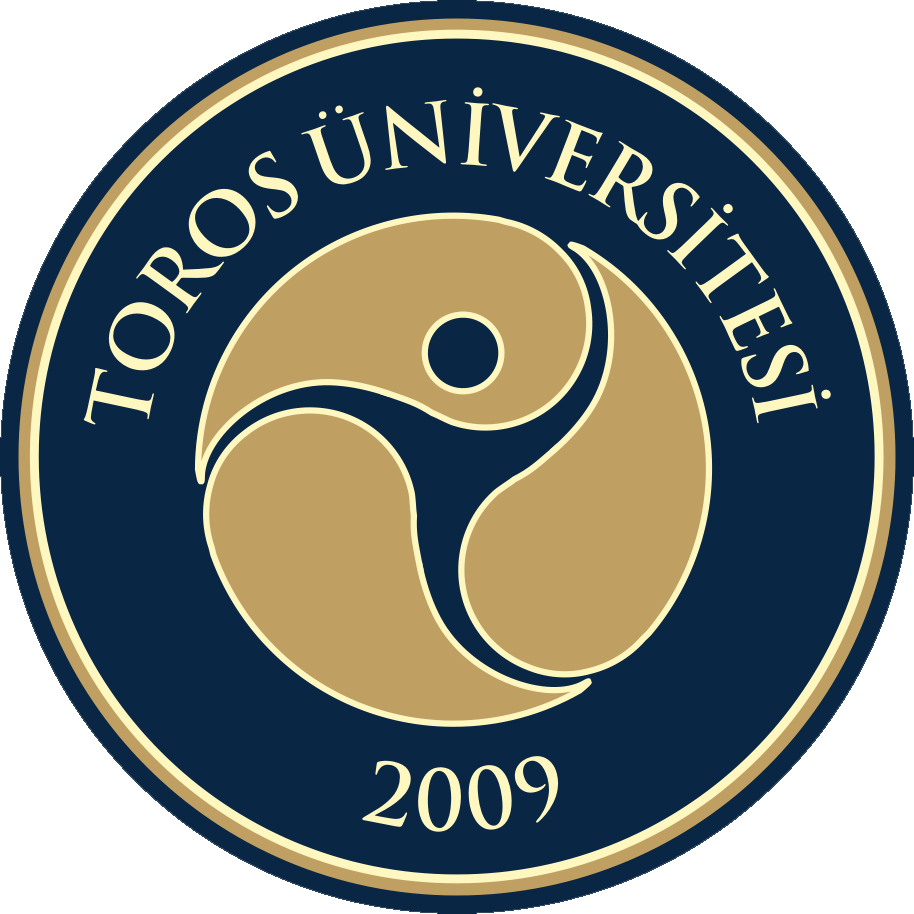 According to Fraser, “ When students own their learning and feel responsible for it we tap into the most powerful reservoir of potential , only then they tend to be fully engaged , motivated and willing to learn “
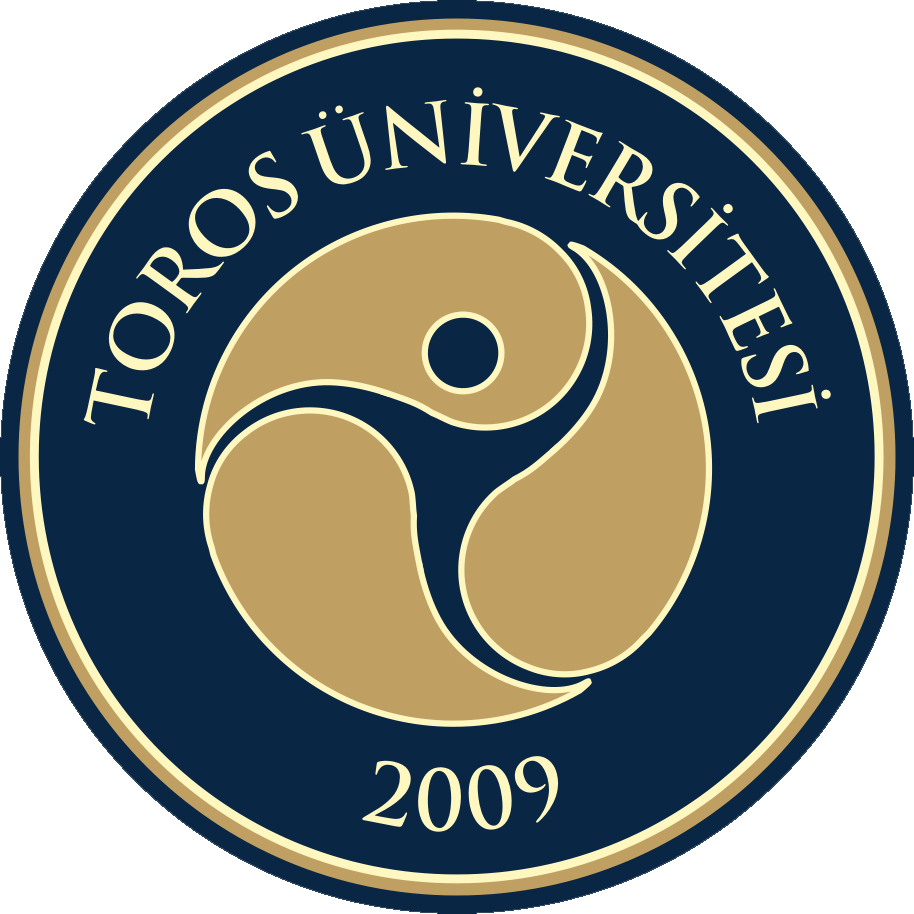 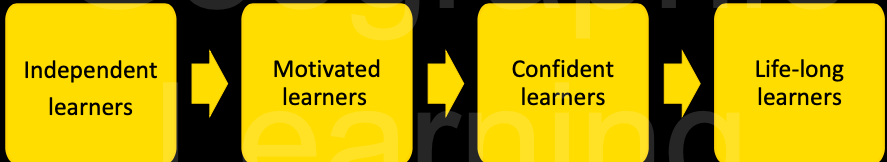 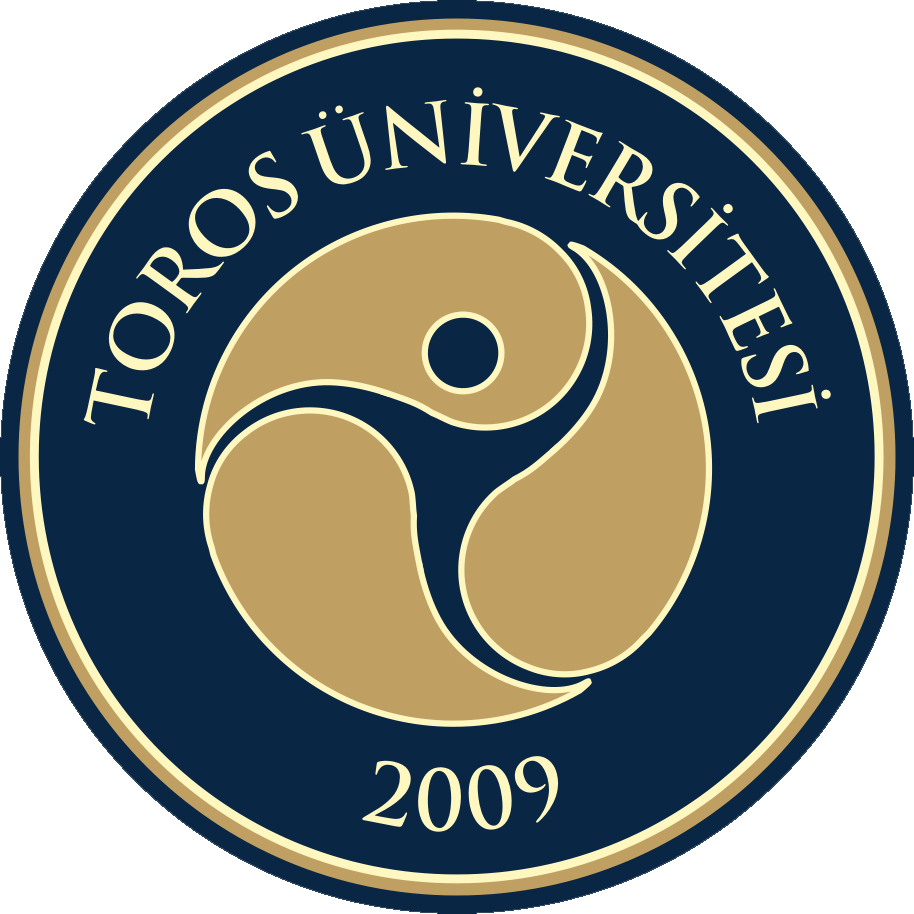 Flipped classroom
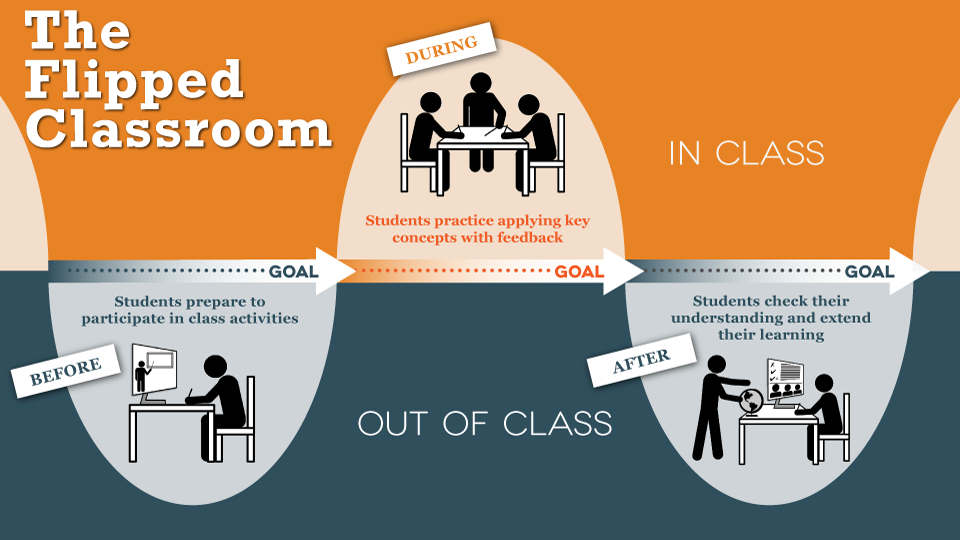 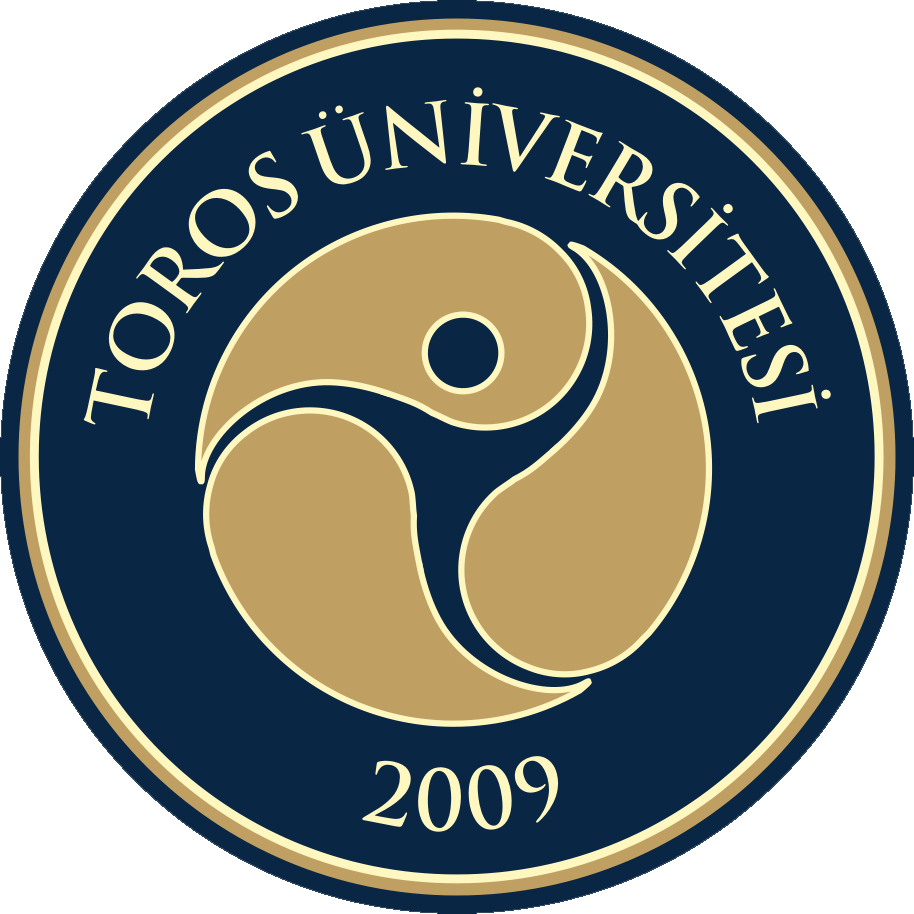 Flipped classroom * develops learner autonomy * provides a more personalised learning experience *facilitates differentiation * gives more flexiblity * more student centered classes * allows more communication – rich clases
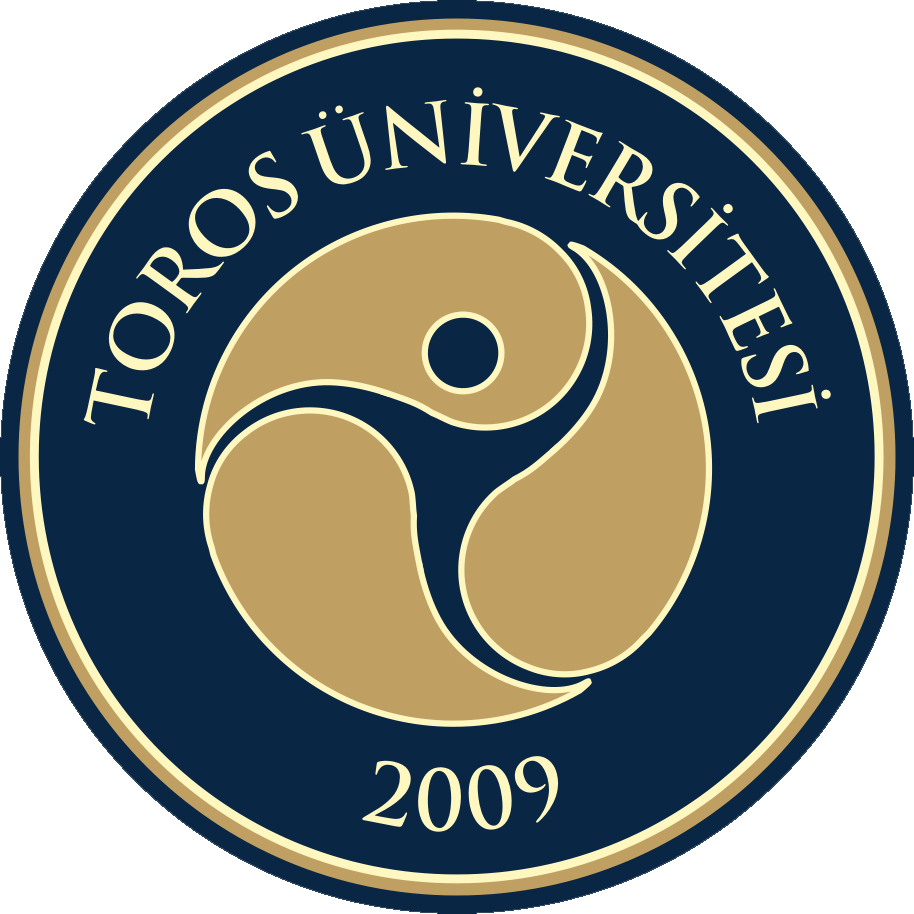 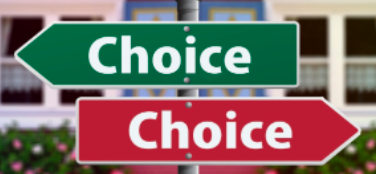 Students love to have choices. Choice gives them a sense of empowerment over their learning environment & helps them keep engaged .
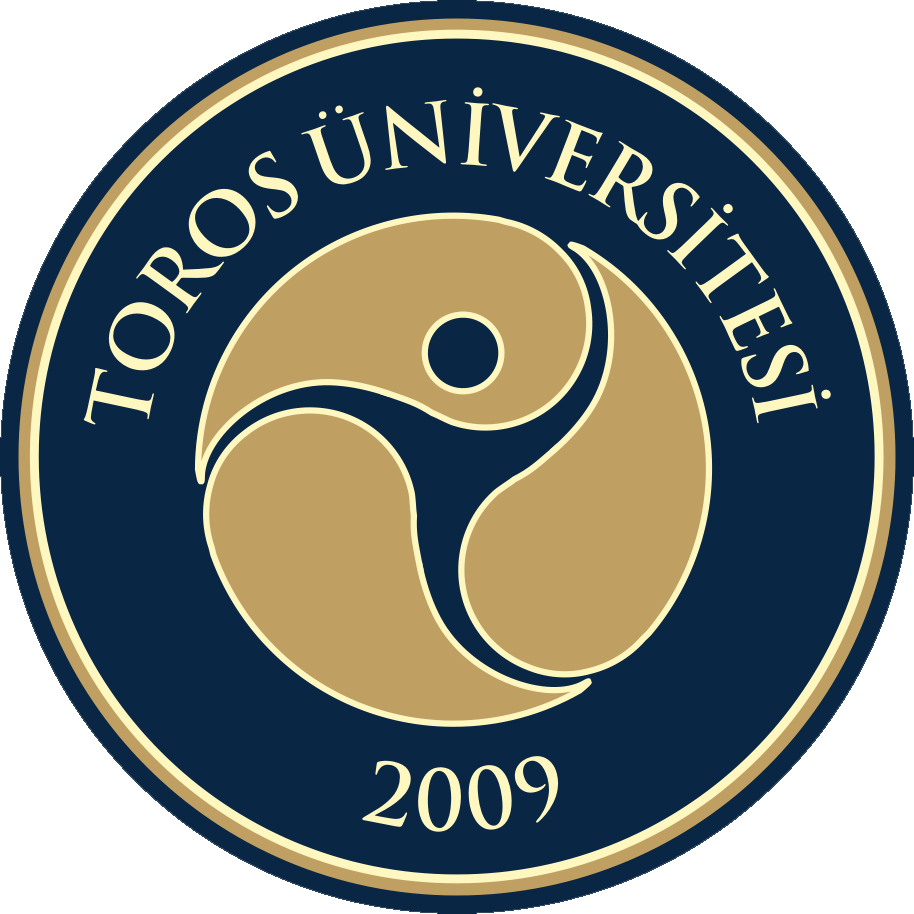 How can we give choices to our students ?
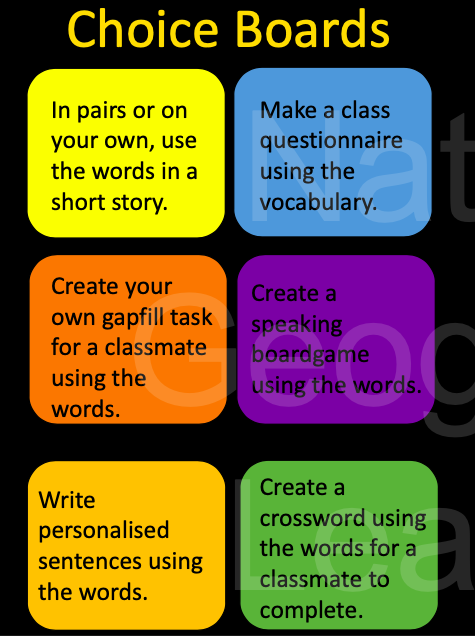 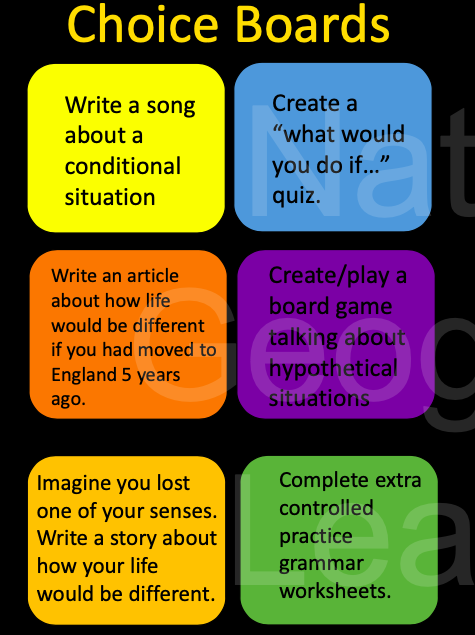 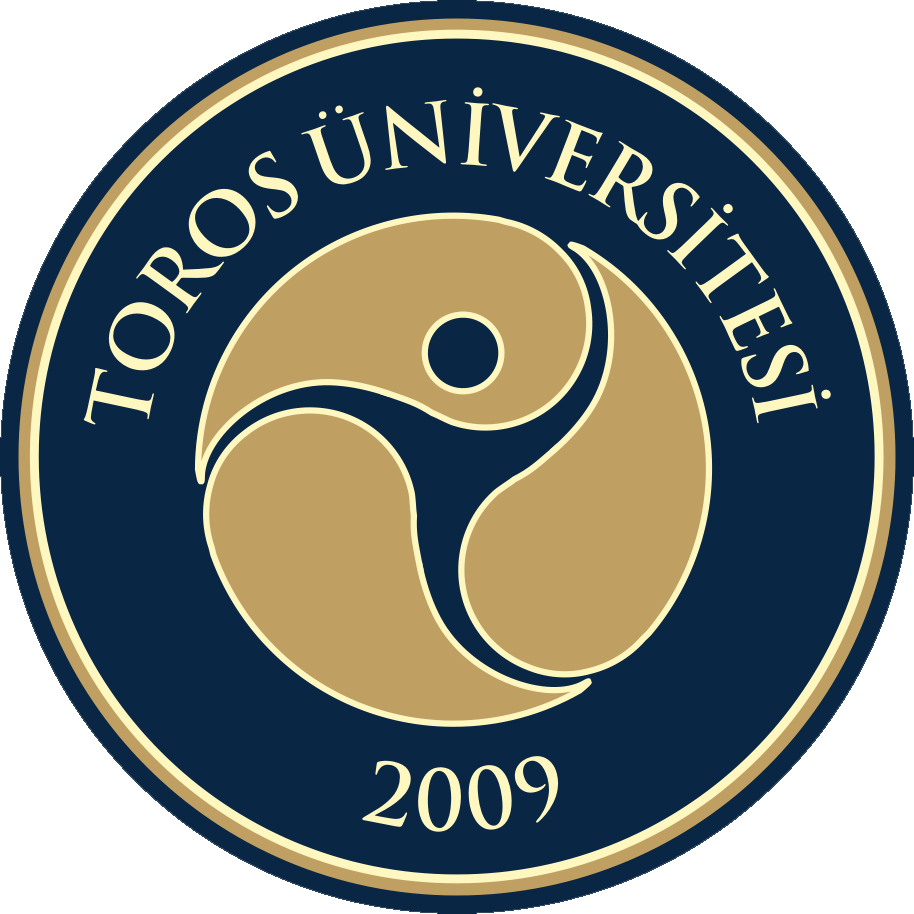 ” Motivation is one of those things like justice or world peace ;we all know it is a good idea but it is not quite so clear how to get there “                           Tim Ward
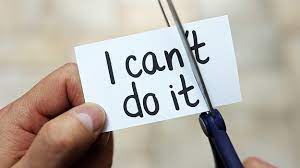 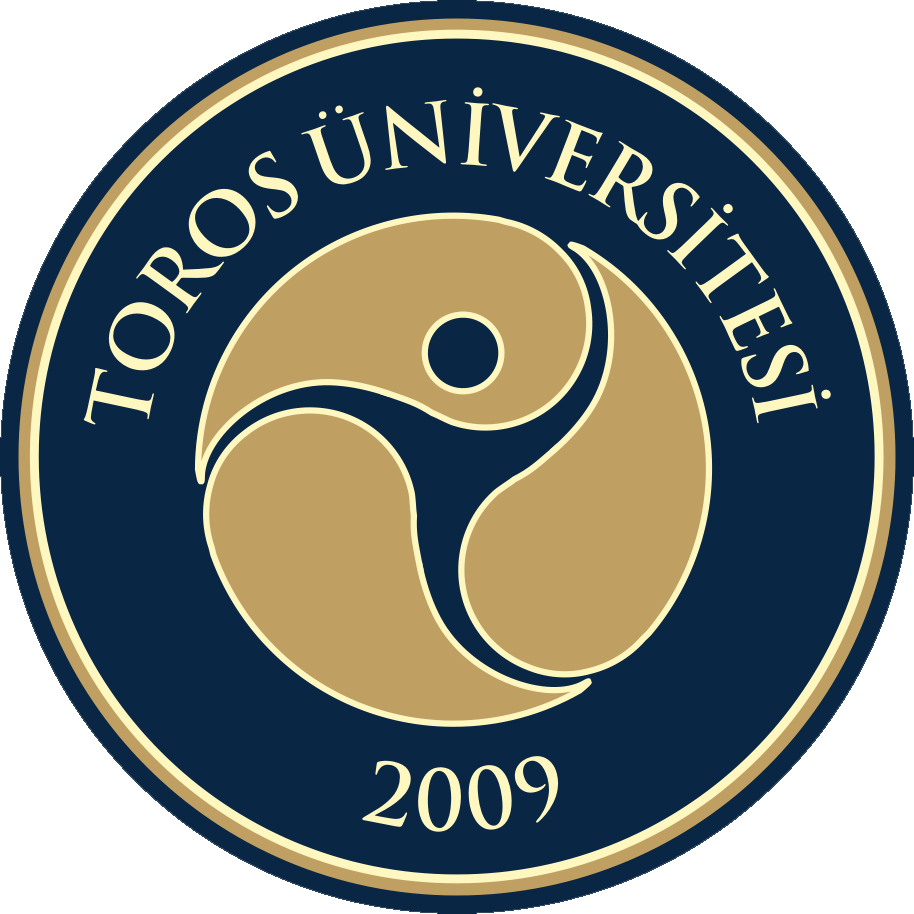 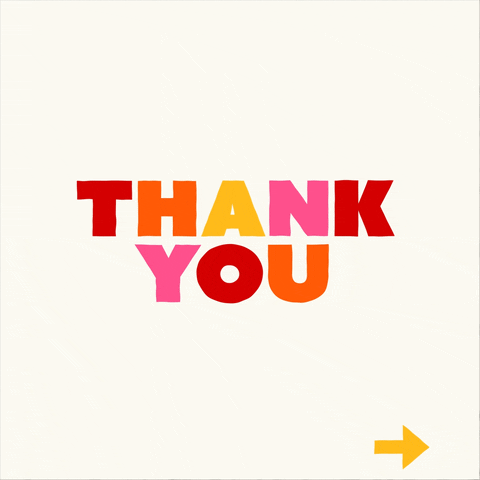 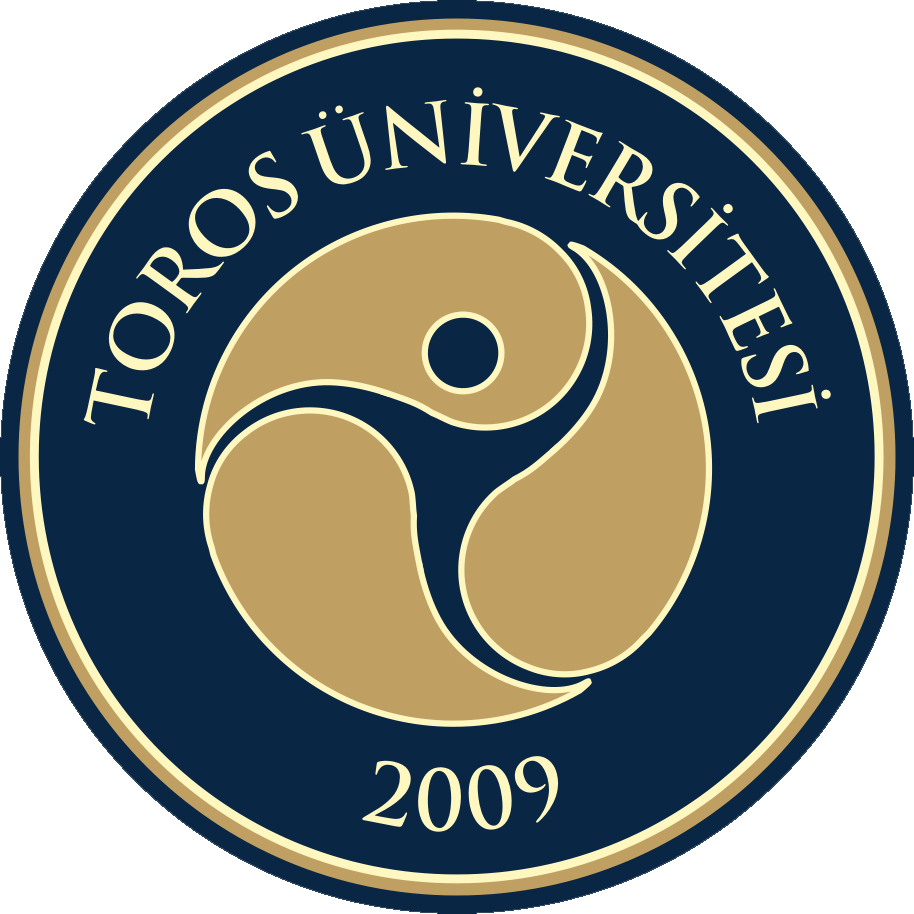